КГУ Раздольненская общеобразовательная школа

Тема проекта: ИЗУЧАЯ ВОДУ
Проблема исследования запасы питьевой воды на планете истощены. 
Целью работы является развитие преставлений о значении воды , способах её очистки и бережное отношение к воде.
Гипотеза исследования: если знать способы правильного использования воды, то запасы её можно сохранить.
Объект исследования : питьевая вода.
Задачи:
Узнать о запасах пресной воды
Расширить экологические представления о значимости воды и способах её очистки
узнать, как вода попадает в кран
 изучить места в доме , где нужно использовать воду
 посчитать и рассчитать как расходуется вода в доме
 предложить способы экономного расходования воды
21.06.2017
Байсеитов Нуради    ученик 2 «Б» класса
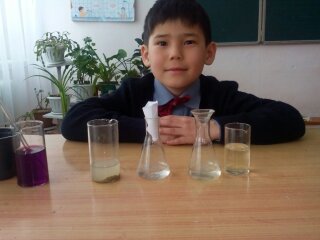 21.06.2017
Расходование воды   дома семьей Байсеитова Нуради  за один день и за неделю
за 1 день          за неделю

Утренние процедуры         4 литра                          28 литров
Душ ванна                           100-150 л                      700-800 л
Туалет                                  9 литров                        63 литра
Стирка                                  85 литров                      600 литров
Уборка                                 10 литров                      70 литров
Полив растений  дома       2 литра                           8 литров
Приготовление пищи         10 литров                      70 литров
Мытье посуды                     50 литров                      350 литров
21.06.2017
Анкета для семей второклассников Раздольненской средней школы
1.Можно ли сократить потребление воды? 
  ДА                  НЕТ

2.Необходимо ли экономить воду?
   ДА                 НЕТ

3. Есть ли у вас счетчики расходования воды?
   ДА                  НЕТ
21.06.2017
Результаты опроса второклассников Раздольненской средней школы
21.06.2017
Изготовление фильтра
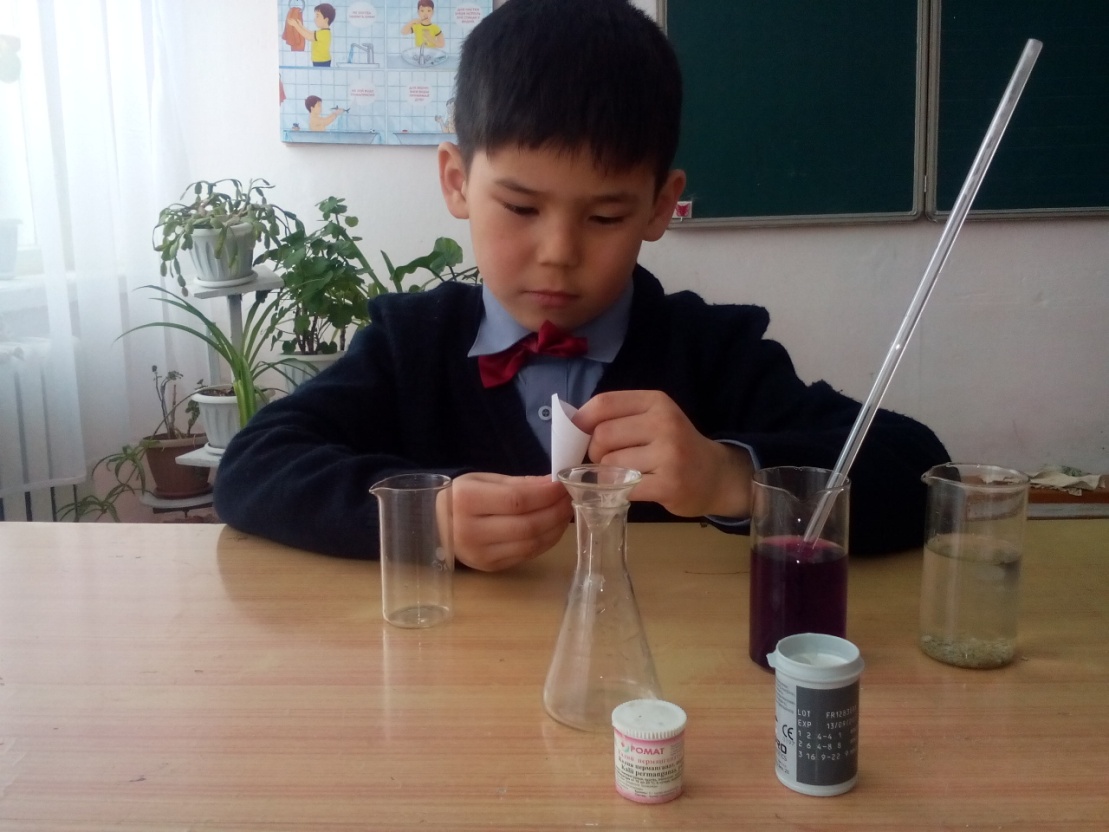 21.06.2017
Добавление активированного угля в фильтр
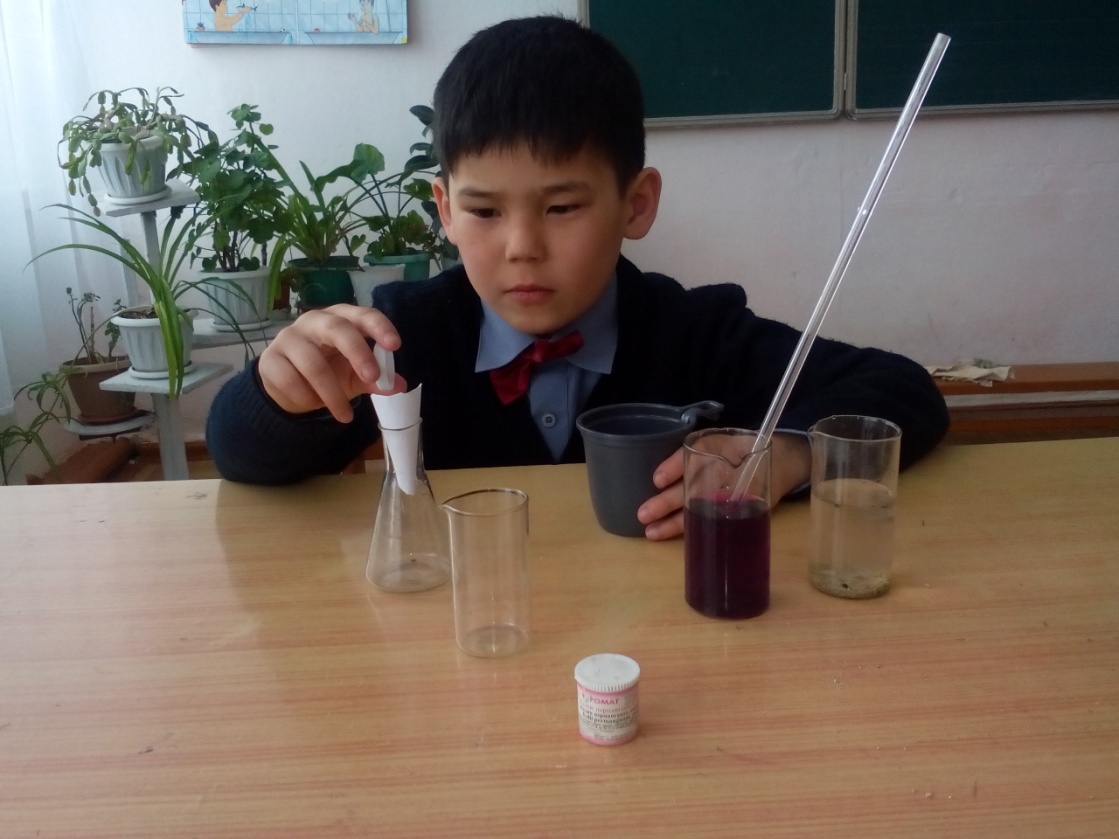 21.06.2017
Результат фильтрования загрязненной воды.
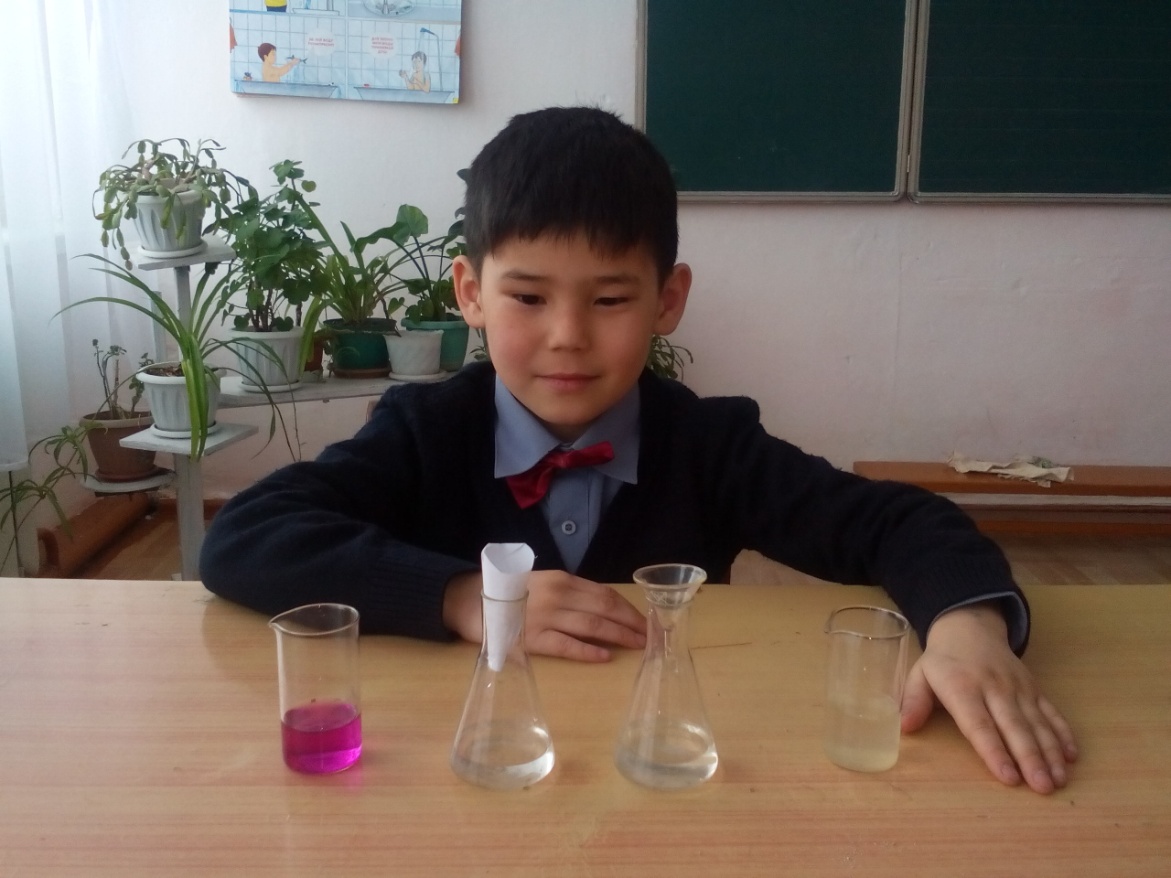 21.06.2017
Очистка воды отстаиванием
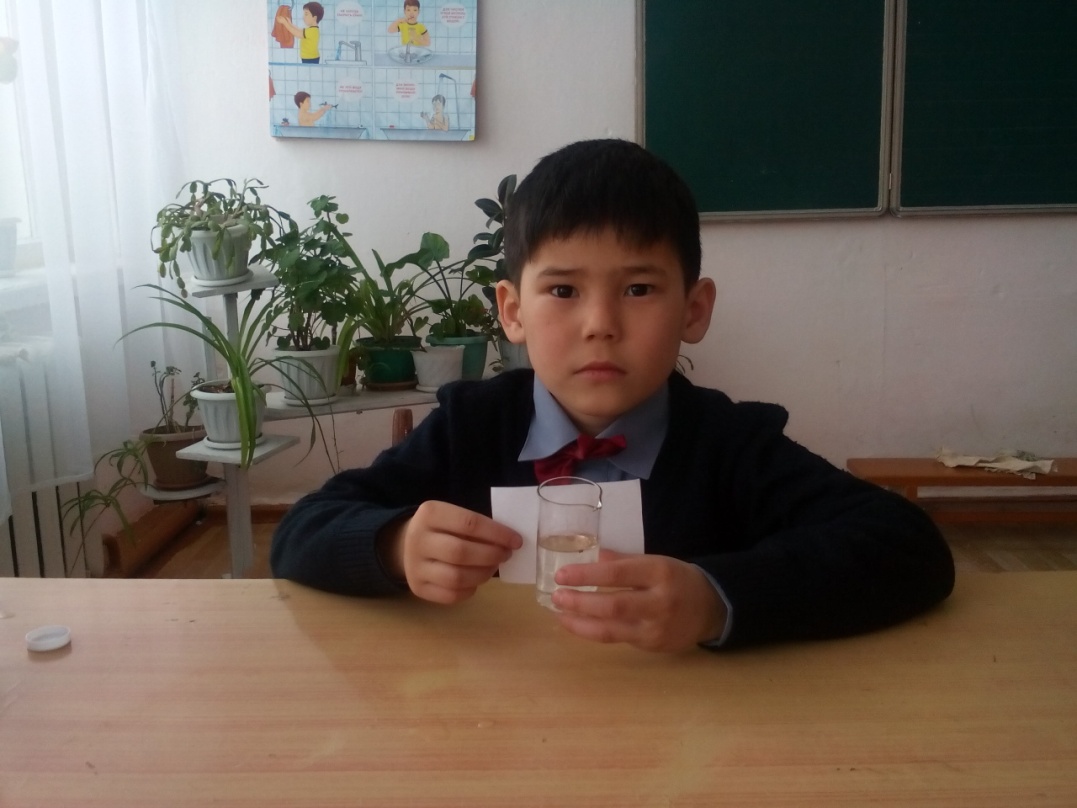 21.06.2017
Результаты опытов по очистке воды
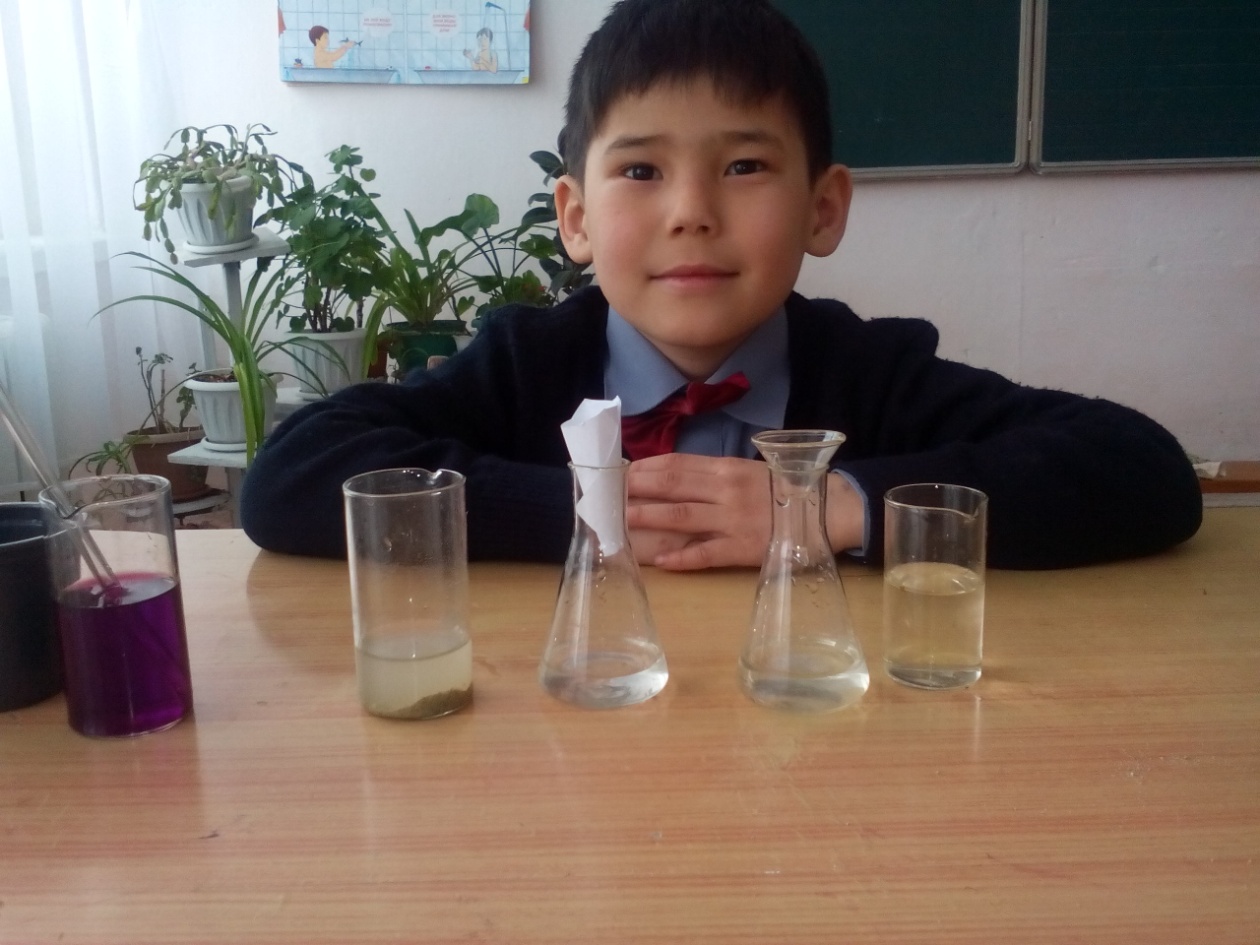 21.06.2017
В результате научной работы " Исследуя воду" были получены следующие данные:
- пресная вода - богатство нашей планеты;
- многие семьи расходуют воду неэкономно;
- для повышения качества пресной воды используются различные способы её очистки ( отстаивание, фильтрование, кипячение).
Так же на основе результатов исследования мы разработали памятку для экономного расхода воды.(Приложение7)
На основе полученных данных были сделаны следующие выводы:
- запасы пресной воды в мире ограничены;
- вода имеет большое значение в нашей жизни;
- в домашних условиях нужно использовать рационально;
- зная, способы правильного использования воды, её можно сохранить.
В результате исследования гипотеза работы подтвердилась
21.06.2017
Спасибо
             за внимание!
      Экономьте воду!
21.06.2017